PHYS 1441 – Section 001Lecture #15
Tuesday, July 1, 2014
Dr. Jaehoon Yu
Concept of the Center of Mass
Fundamentals of the Rotational Motion
Rotational Kinematics
Equations of Rotational Kinematics
Relationship Between Angular and Linear Quantities
Rolling Motion of a Rigid Body
Today’s homework is homework #9, due 11pm, Saturday, July 5!!
Tuesday, July 1, 2014
PHYS 1441-001, Summer 2014             Dr. Jaehoon Yu
1
Announcements
Planetarium Extra Credit
Tape all ticket stubs on a sheet of paper
Tape one side of each ticket stub with the title on the surface so that I can see the signature on the other side
Put your name on the extra credit sheet
Bring the sheet coming Monday, July 7, at the final exam
Final exam
10:30am – 12:30pm, Monday, July 7
Comprehensive exam, covers from CH1.1 – what we finish this Thursday, July 3, plus appendices A1 – A8
Bring your calculator but DO NOT input formula into it!
Your phones or portable computers are NOT allowed as a replacement!
You can prepare a one 8.5x11.5 sheet (front and back) of handwritten formulae and values of constants for the exam  no solutions, no derived formulae, derivations or definitions!
No additional formulae or values of constants will be provided!
Tuesday, July 1, 2014
PHYS 1441-001, Summer 2014             Dr. Jaehoon Yu
2
Extra-Credit Special Project #5
Derive express the final velocities of the two objects which underwent an elastic collision as a function of known quantities m1, m2, v01 and v02 in a far greater detail than in the lecture note.  (20 points)
Show mathematically what happens to the final velocities if m1=m2 and describe in words the resulting motion. (5 points)
Due: Monday, July 7, 2014
Tuesday, July 1, 2014
PHYS 1441-001, Summer 2014             Dr. Jaehoon Yu
3
m2
m1
x1
x2
xCM
Center of Mass
We’ve been solving physical problems treating objects as sizeless points with masses, but in realistic situations objects have shapes with masses distributed throughout the body.
Center of mass of a system is the average position of the system’s mass and represents the motion of the system as if all the mass is on that point.
What does above statement tell you concerning the forces being exerted on the system?
The total external force exerted on the system of total mass M causes the center of mass to move at an acceleration given by                         as if the entire mass of the system is on the center of mass.
Consider a massless rod with two balls attached at either end.
The position of the center of mass of this system is the mass averaged position of the system
CM is closer to the heavier object
Tuesday, July 1, 2014
PHYS 1441-001, Summer 2014             Dr. Jaehoon Yu
4
Motion of a Diver and the Center of Mass
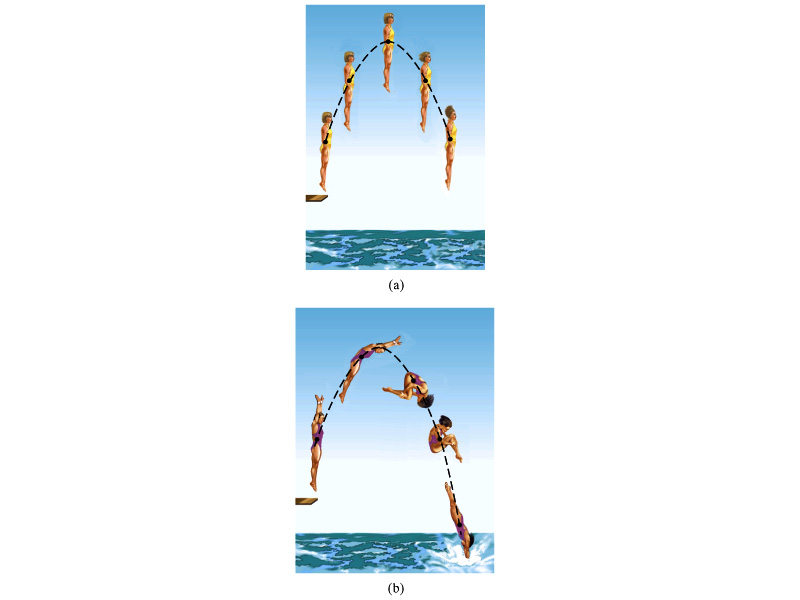 Diver performs a simple dive.
The motion of the center of mass follows a parabola since it is a projectile motion.
Diver performs a complicated dive.
The motion of the center of mass still follows the same parabola since it still is a projectile motion.
The motion of the center of mass of the diver is always the same.
Tuesday, July 1, 2014
PHYS 1441-001, Summer 2014             Dr. Jaehoon Yu
5
Ex. 7 – 12 Center of Mass
Thee people of roughly equivalent mass M on a lightweight (air-filled) banana boat sit along the x axis at positions x1=1.0m, x2=5.0m, and x3=6.0m.  Find the position of CM.
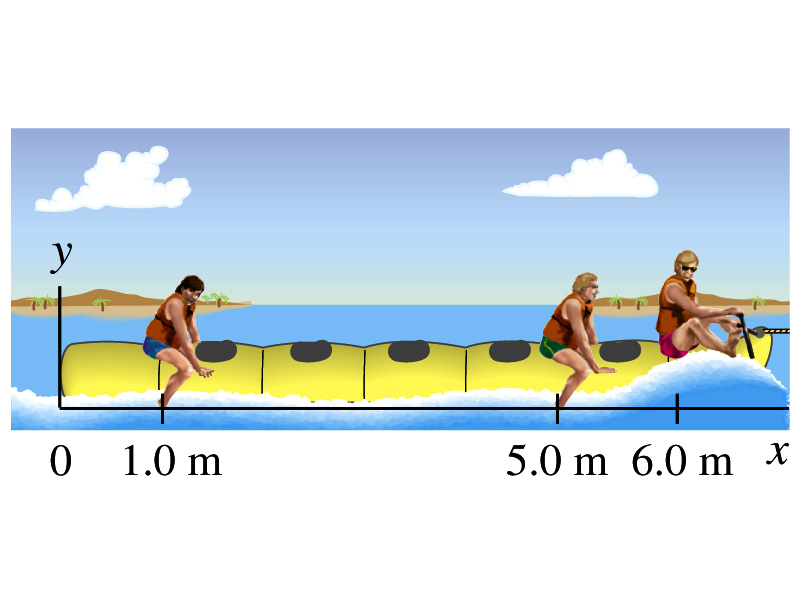 Using the formula for CM
Tuesday, July 1, 2014
PHYS 1441-001, Summer 2014             Dr. Jaehoon Yu
6
Velocity of the Center of Mass
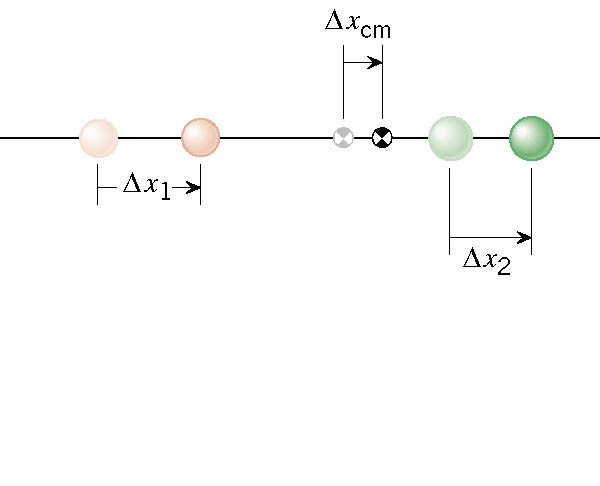 In an isolated system, the total linear momentum does not change, therefore the velocity of the center of mass does not change.
Tuesday, July 1, 2014
PHYS 1441-001, Summer 2014             Dr. Jaehoon Yu
7
Another Look at the Ice Skater Problem
Starting from rest, two skaters push off against each other on ice where friction is negligible. One is a 54-kg woman and one is a 88-kg man.  The woman moves away with a velocity of +2.5 m/s.
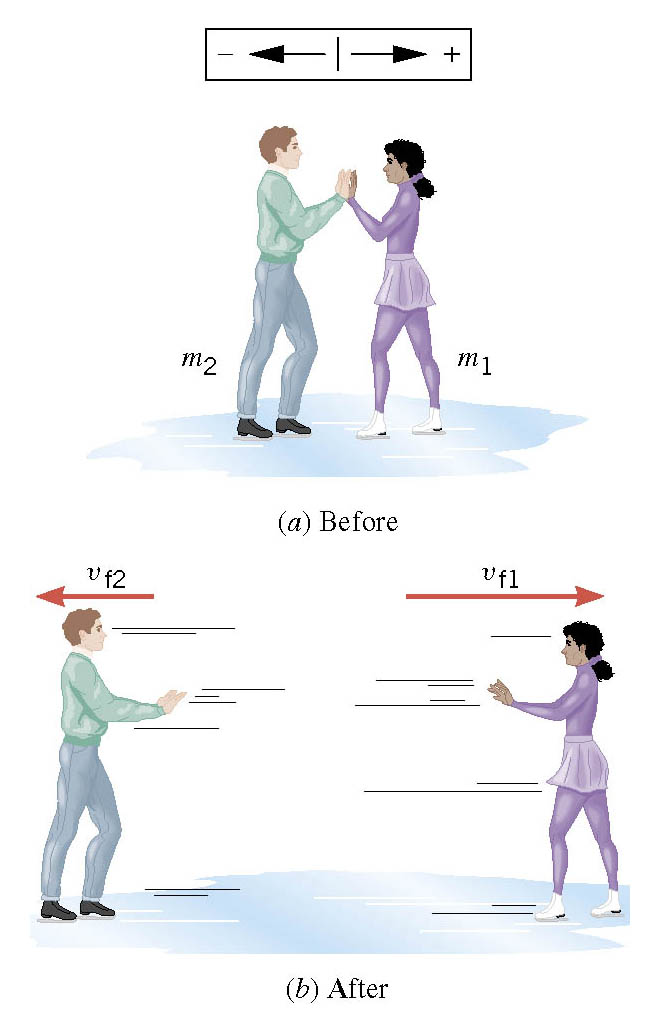 Tuesday, July 1, 2014
PHYS 1441-001, Summer 2014             Dr. Jaehoon Yu
8
Rotational Motion and Angular Displacement
In the simplest kind of rotation, points on a rigid object move on circular paths around an axis of rotation.
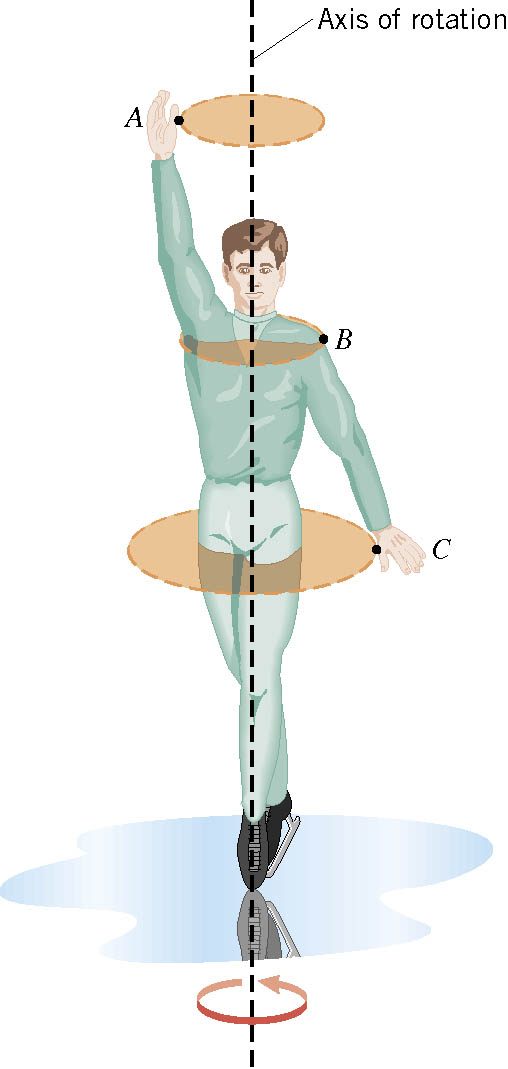 The angle swept out by the line passing through any point on the body and intersecting the axis of  rotation perpendicularly is called the angular displacement.
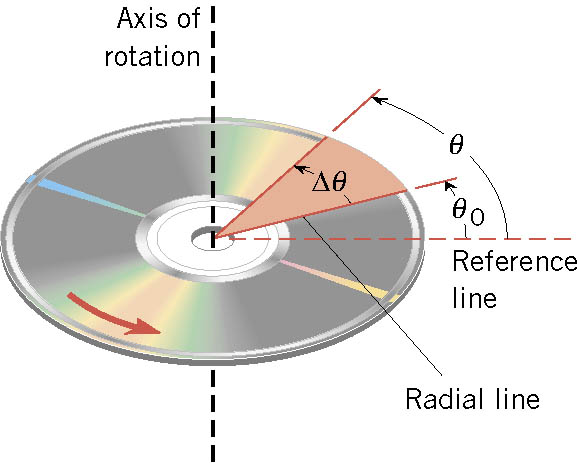 It’s a vector!!  So there must be a direction…
+:if counter-clockwise
How do we define directions?
-:if clockwise
Tuesday, July 1, 2014
PHYS 1441-001, Summer 2014             Dr. Jaehoon Yu
9
The direction vector points gets determined based on the right-hand rule.
These are just conventions!!
SI Unit of the Angular Displacement
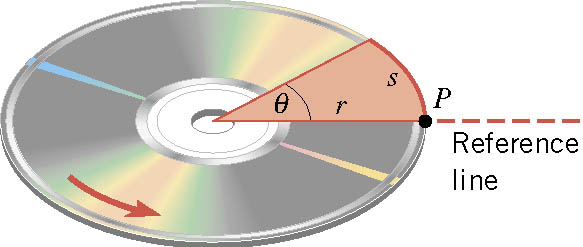 Dimension?
None
For one full revolution:
Since the circumference of a circle is
2πr
One radian is an angle subtended by an arc of the same length as the radius!
Tuesday, July 1, 2014
PHYS 1441-001, Summer 2014             Dr. Jaehoon Yu
10
Unit of the Angular Displacement
How many degrees are in one radian?
1 radian is
How radians is one degree?
And one degrees is
How many radians are in 10.5 revolutions?
Very important: In solving angular problems, all units, degrees or revolutions, must be converted to radians.
Tuesday, July 1, 2014
PHYS 1441-001, Summer 2014             Dr. Jaehoon Yu
11
Example 8-2
A particular bird’s eyes can just distinguish objects that subtend an angle no smaller than about 3x10-4 rad.  (a) How many degrees is this?  (b) How small an object can the bird just distinguish when flying at a height of 100m?
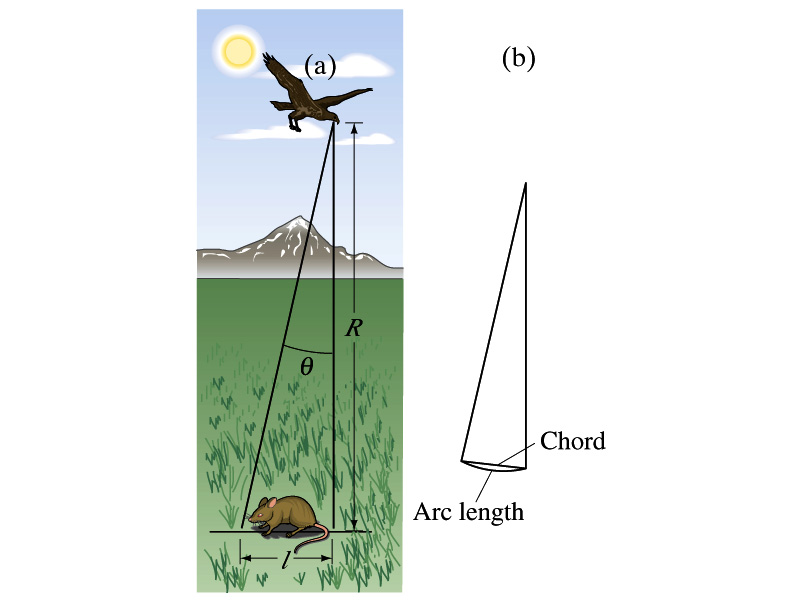 (a) One radian is 360o/2π. Thus
(b) Since l=rθ and for small angle arc length is approximately the same as the chord length.
Tuesday, July 1, 2014
PHYS 1441-001, Summer 2014             Dr. Jaehoon Yu
12
Ex. Adjacent Synchronous Satellites
Synchronous satellites are put into an orbit whose radius is 4.23×107m. If the angular separation of the two satellites is 2.00 degrees, find the arc length that separates them.
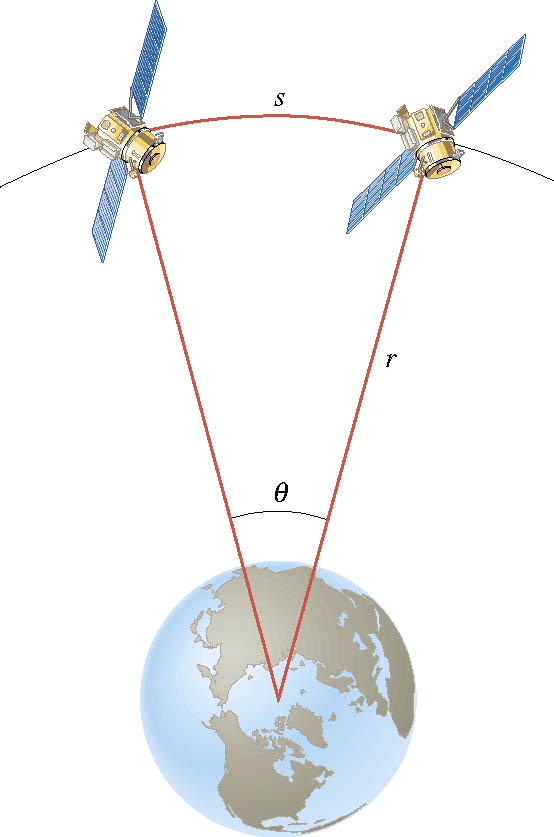 The Arc length!!!
What do we need to find out?
Convert degrees to radians
Tuesday, July 1, 2014
PHYS 1441-001, Summer 2014             Dr. Jaehoon Yu
13
Ex.  A Total Eclipse of the Sun
The diameter of the sun is about 400 times greater than that of the moon.  By coincidence, the sun is also about 400 times farther from the earth than is the moon. For an observer on the earth, compare the angle subtended by the moon to the angle subtended by the sun and explain why this result leads to a total solar eclipse.
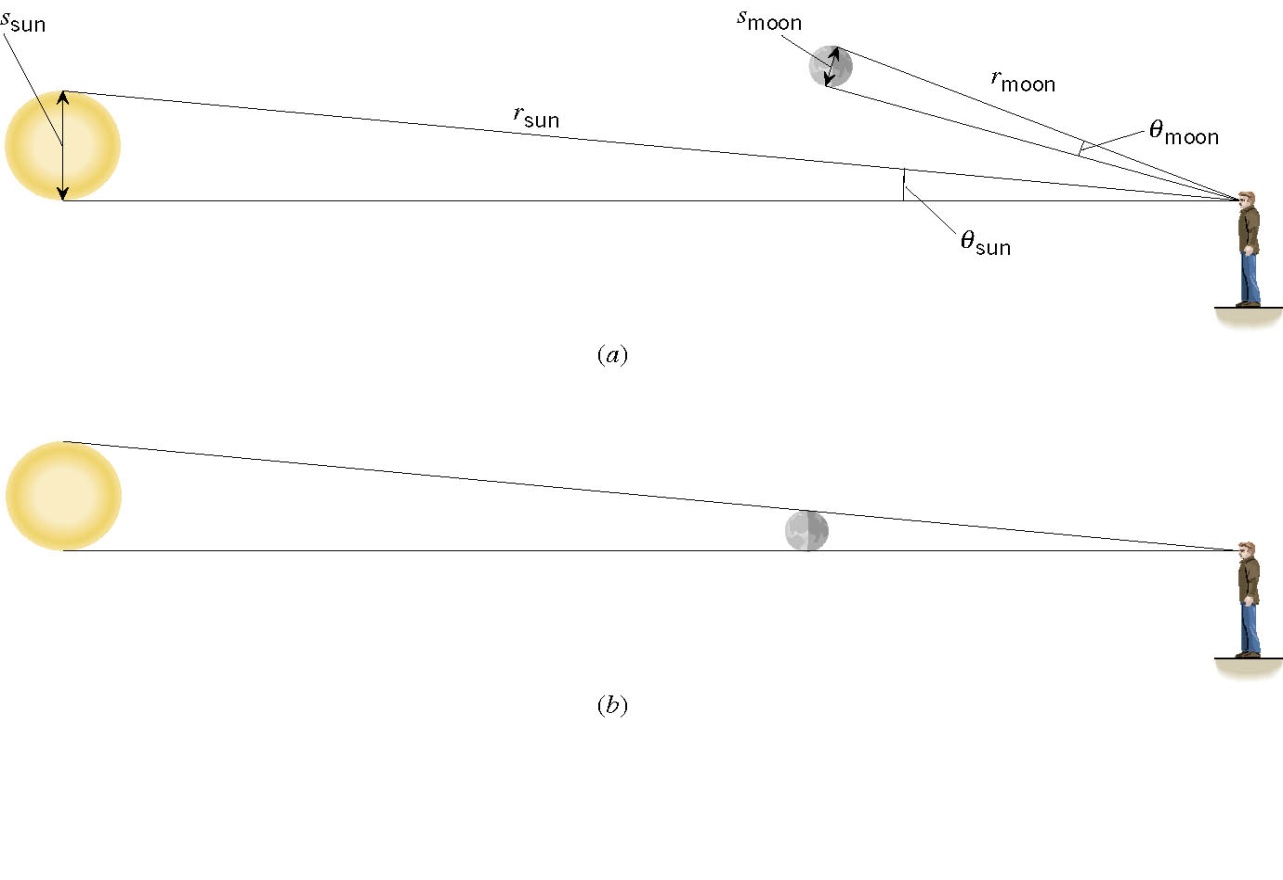 I can even cover the entire sun with my thumb!!  Why?
Because the distance (r) from my eyes to my thumb is far shorter than that to the sun.
Tuesday, July 1, 2014
PHYS 1441-001, Summer 2014             Dr. Jaehoon Yu
14
θf
θi
Angular Displacement, Velocity, and Acceleration
Angular displacement is defined as
How about the average angular velocity, the rate of change of angular displacement?
Unit?
rad/s
Dimension?
[T-1]
By the same token, the average angular acceleration, rate of change of the angular velocity, is defined as…
Dimension?
[T-2]
Unit?
rad/s2
When rotating about a fixed axis, every particle on a rigid object rotates through  the same angle and has the same angular speed and angular acceleration.
Tuesday, July 1, 2014
PHYS 1441-001, Summer 2014             Dr. Jaehoon Yu
15